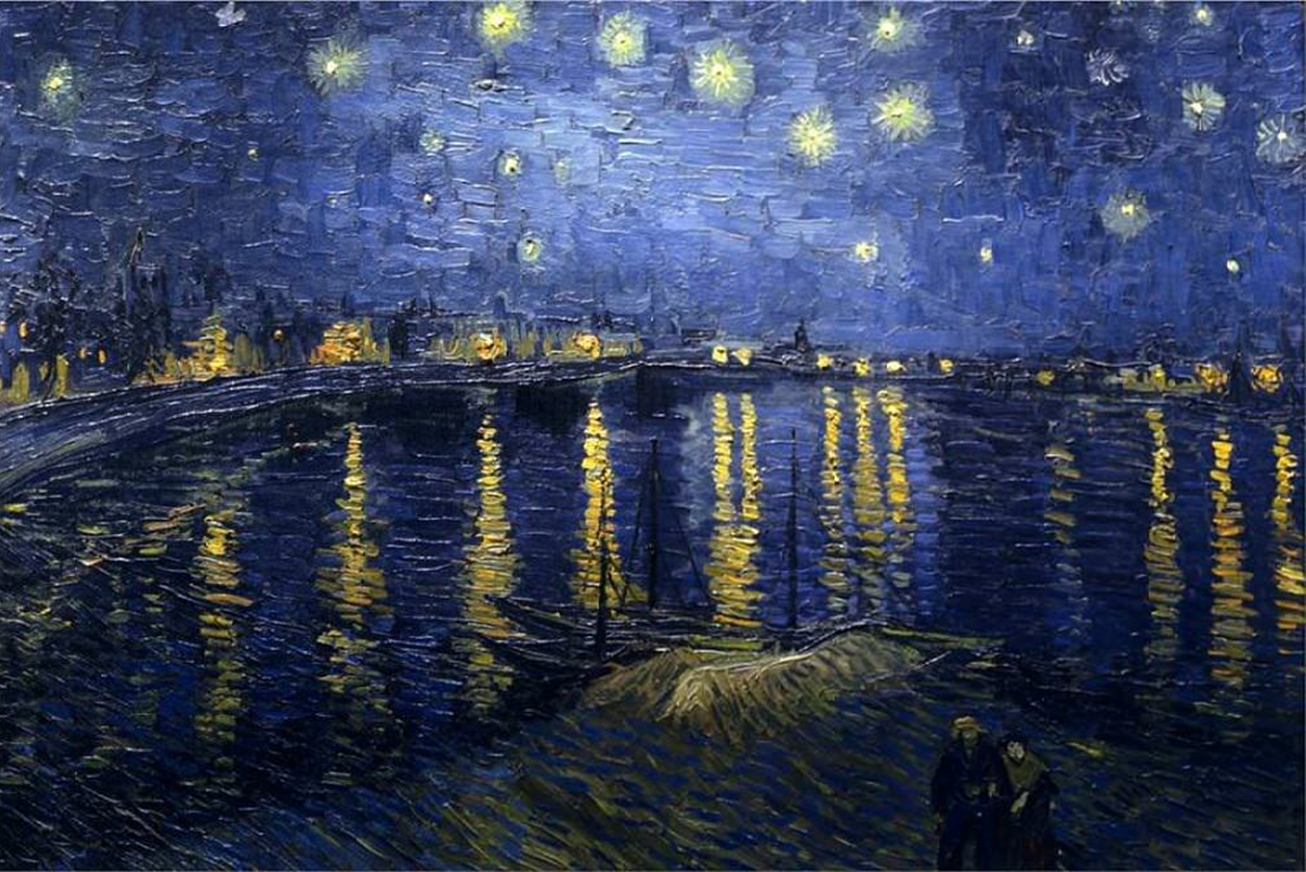 POST-IMPRESSIONISM
History of Modern Art
BFA-III (Visual Arts)
Course Incharge: Ms. Sidra Liaqat
Institute of Design & Visual Arts, LCWU
Cezanne is the fore-runner of Cubism, 
Van Gogh is said to be the fore-runner of Expressionism, 
Gauguin – the fore-runner of Symbolism, 
Seurat – the fore-runner of Pointillism.
Emotional Symbolism

Evocative Color

Distinctive Brushstrokes
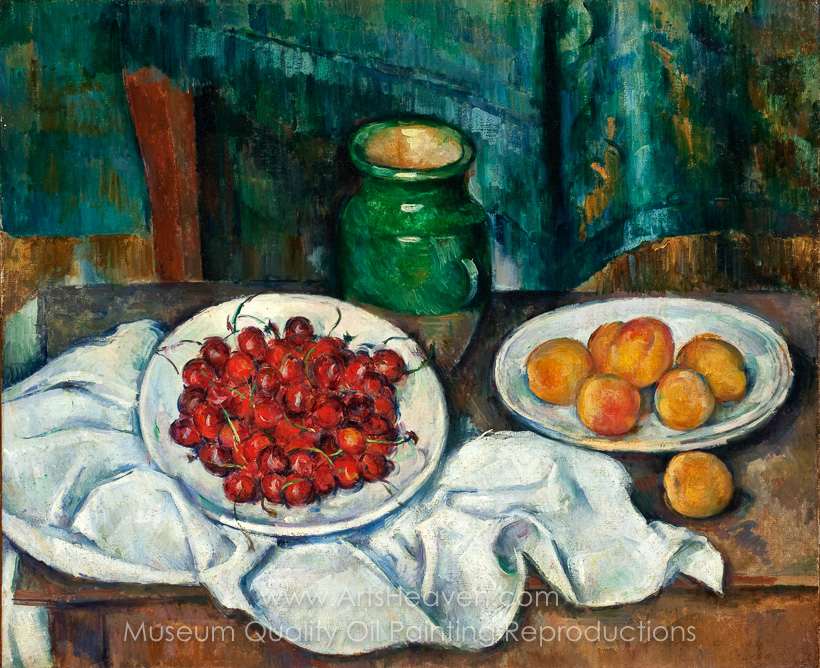 PAUL CÉZANNE
“Still Life with Plate of Cherries”
(1885)
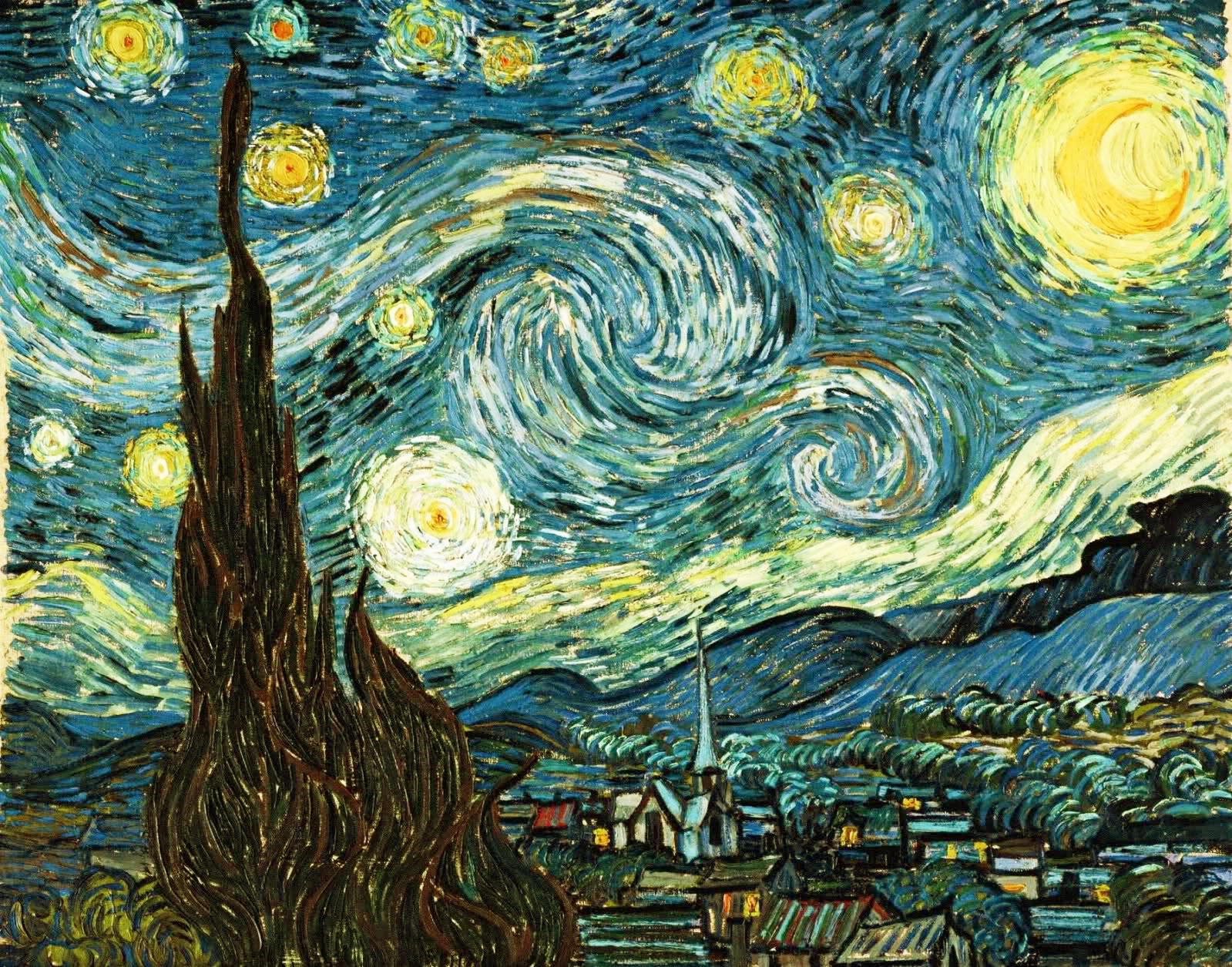 VINCENT VAN GOGH
“The Starry Night”
(1889)
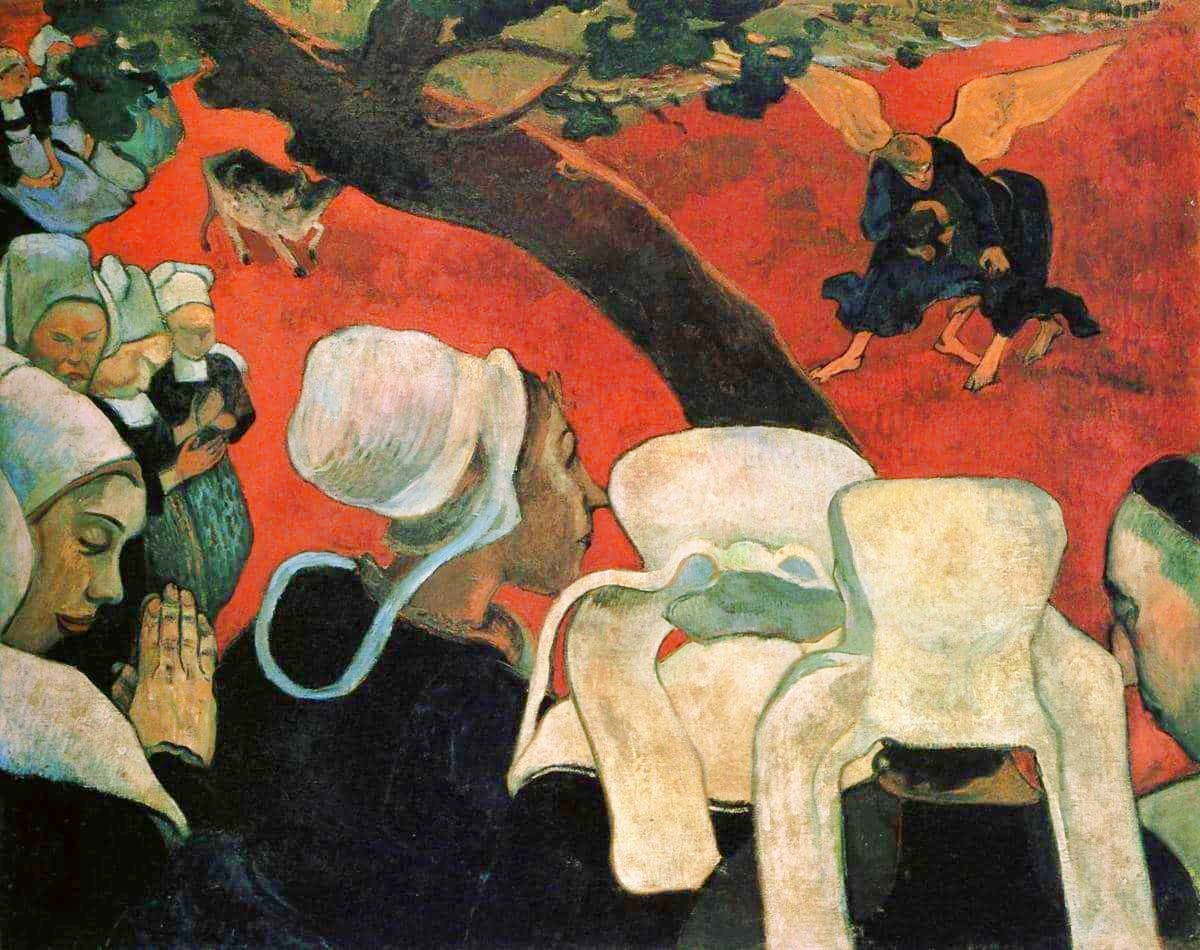 PAUL GAUGUIN
“Vision After the Sermon”
(1888)
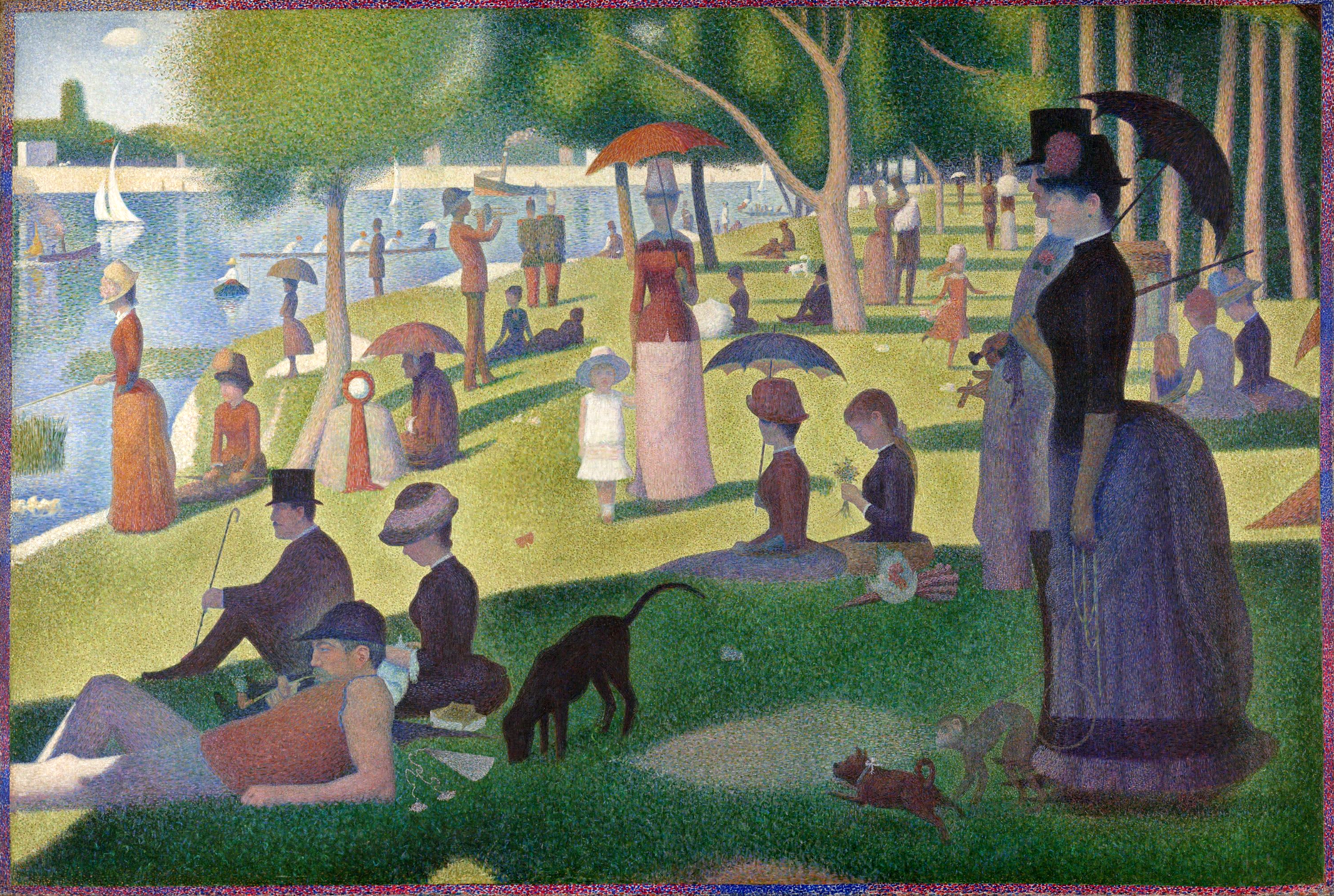 GEORGES SEURAT
“A Sunday Afternoon on the Island of La Grande Jatte”
(1886)